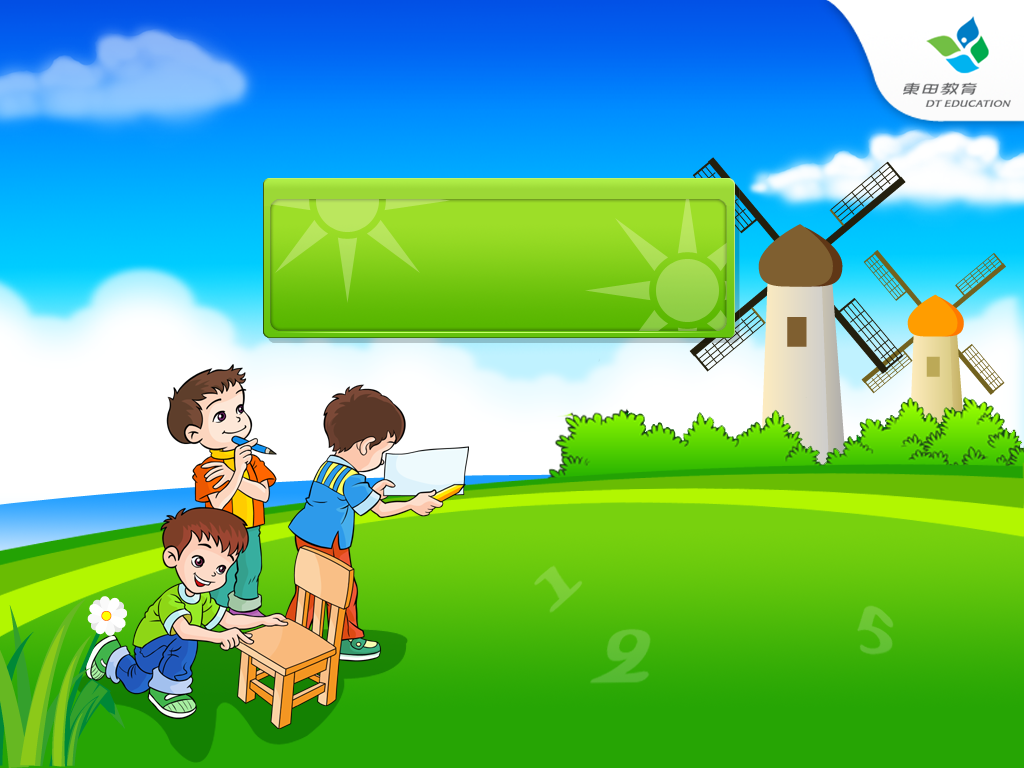 除法的初步认识
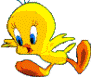 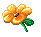 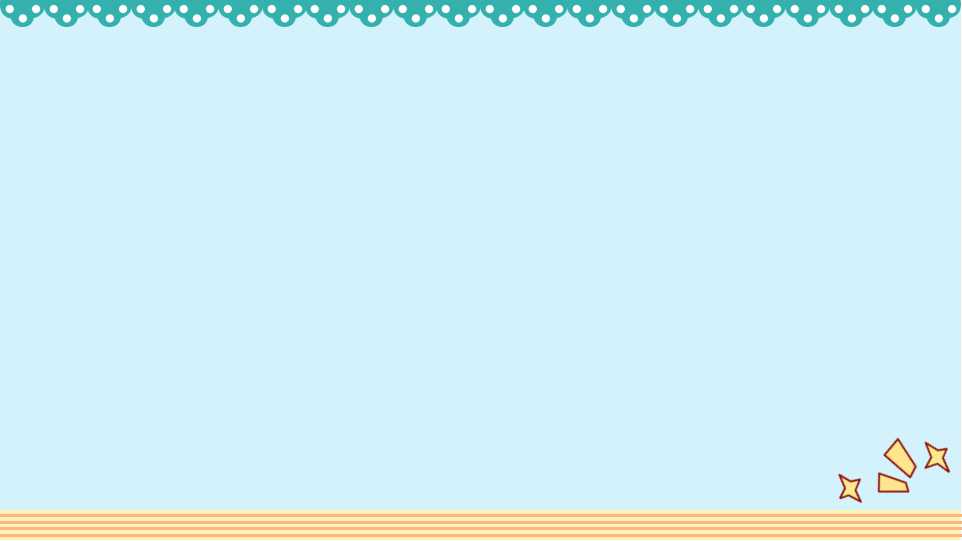 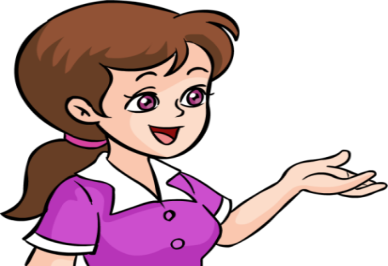 先摆一摆，再填一填。
5
（1）
10个  ，每2个一份，分成了（  ）份。
2
（2）
10个  ，平均分成5份，每份（  ）个。
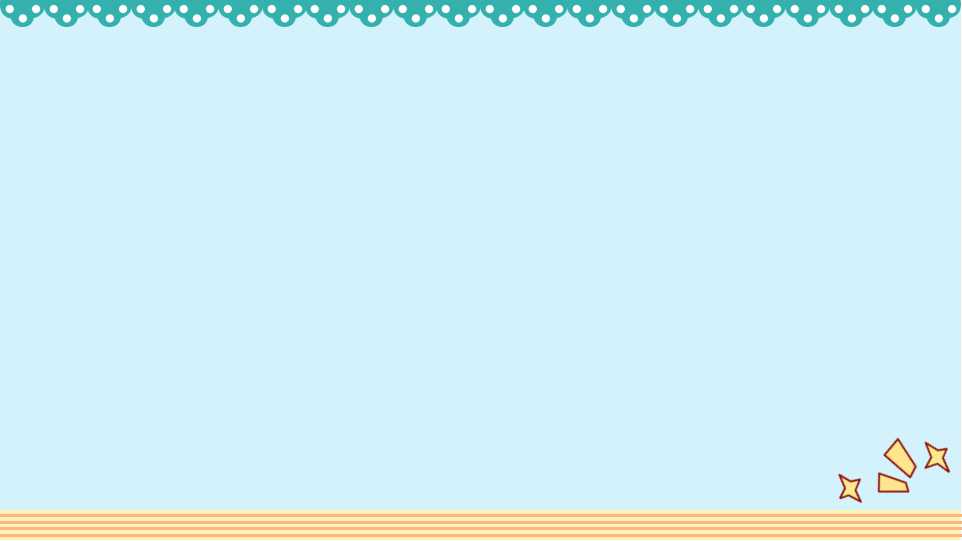 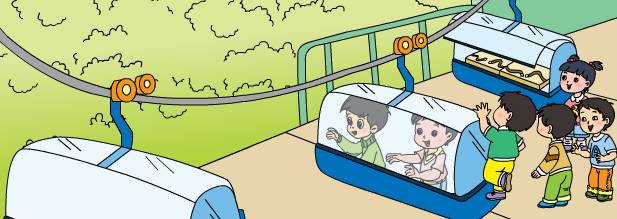 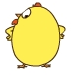 5
3
6个小朋友坐    ，每车坐2人，要坐（  ）车。
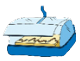 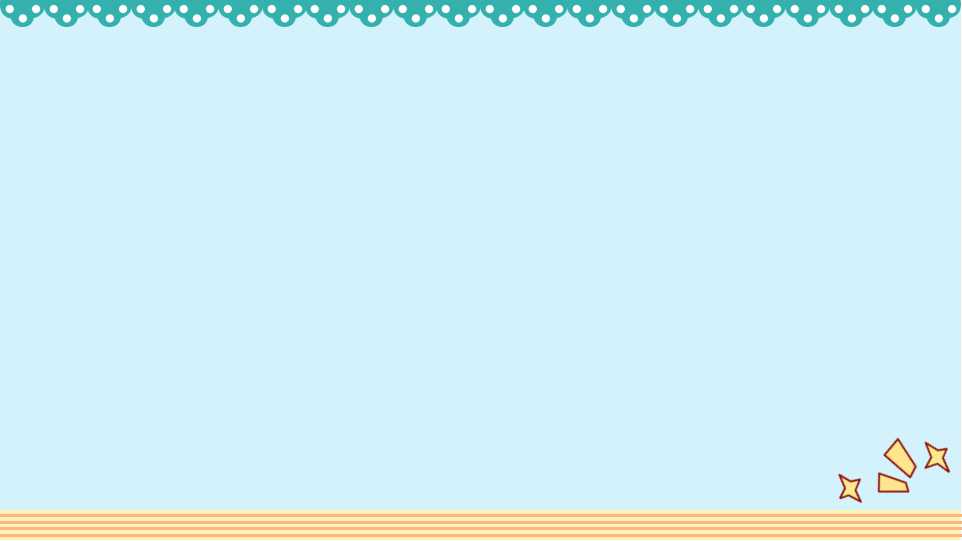 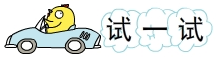 4
12个苹果，每只小熊分3个，可以分给（  ）只小熊。
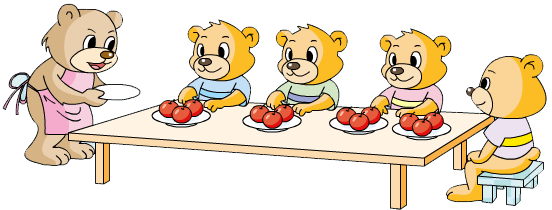 ＝
12÷
3
4
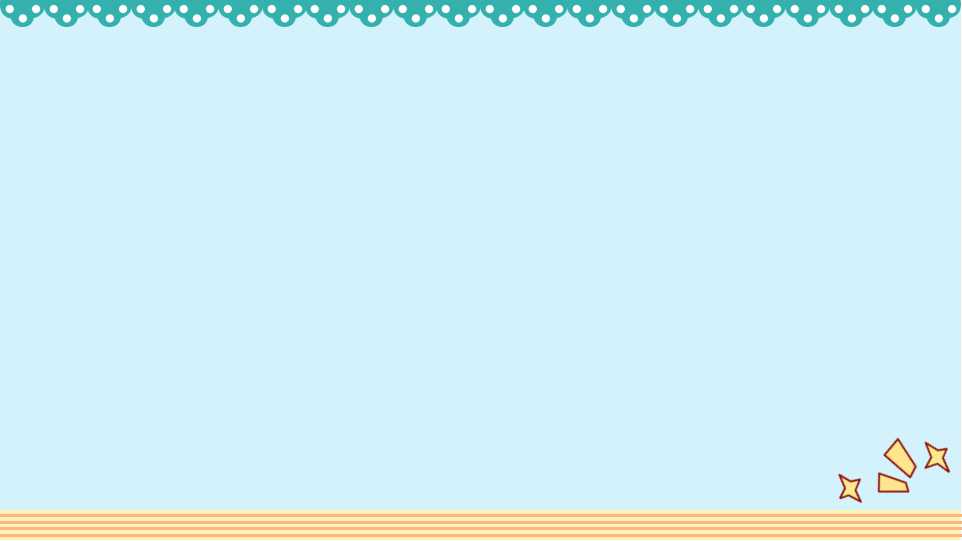 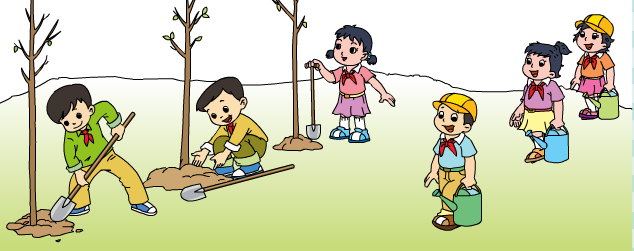 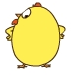 6
2
6个小朋友植树，平均分成3组，每组（  ）人。
6 ÷ 3  ＝ 2
…
…
…
商
除数
被除数
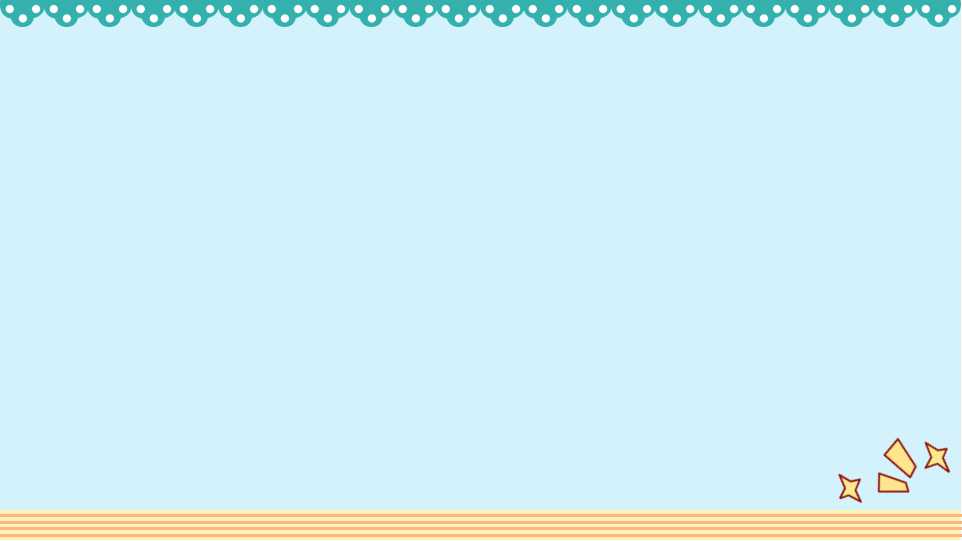 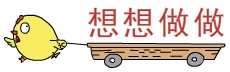 读除法算式，再说出被除数、除数和商。
8÷4＝2
15÷3＝5
24÷6＝4
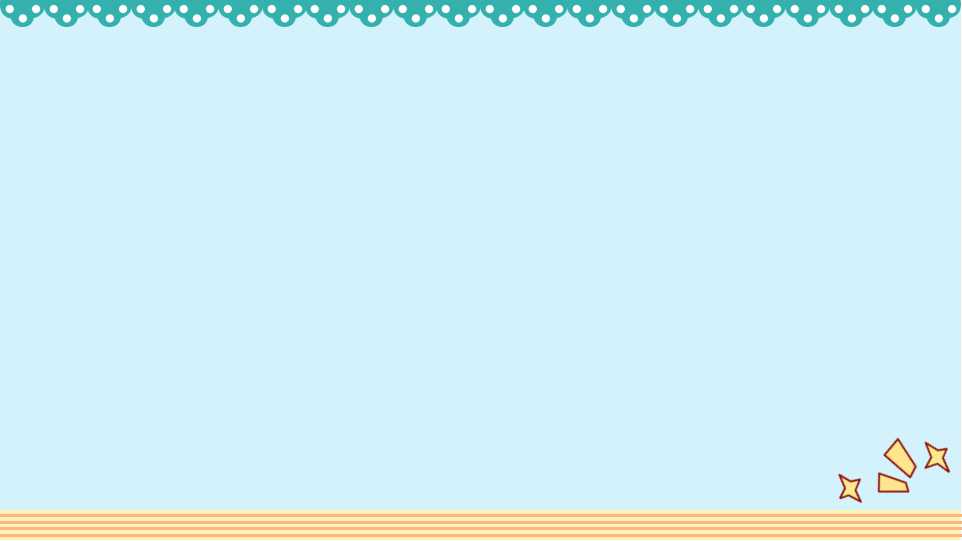 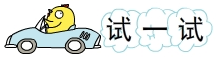 4
把8支铅笔平均分给2个小朋友，每人分得（  ）支。
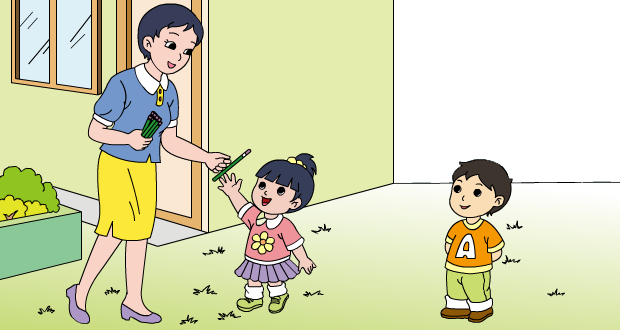 ＝
8÷
2
4
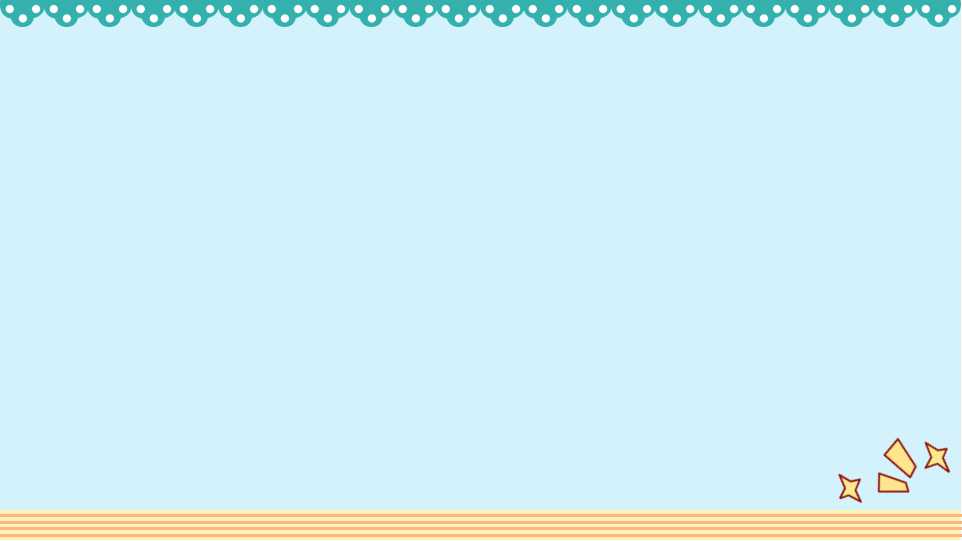 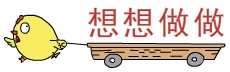 1.
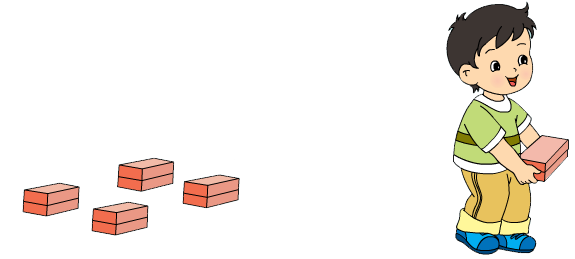 10块砖，每次搬2块，（    ）次搬完。
5
＝
10÷
2
5
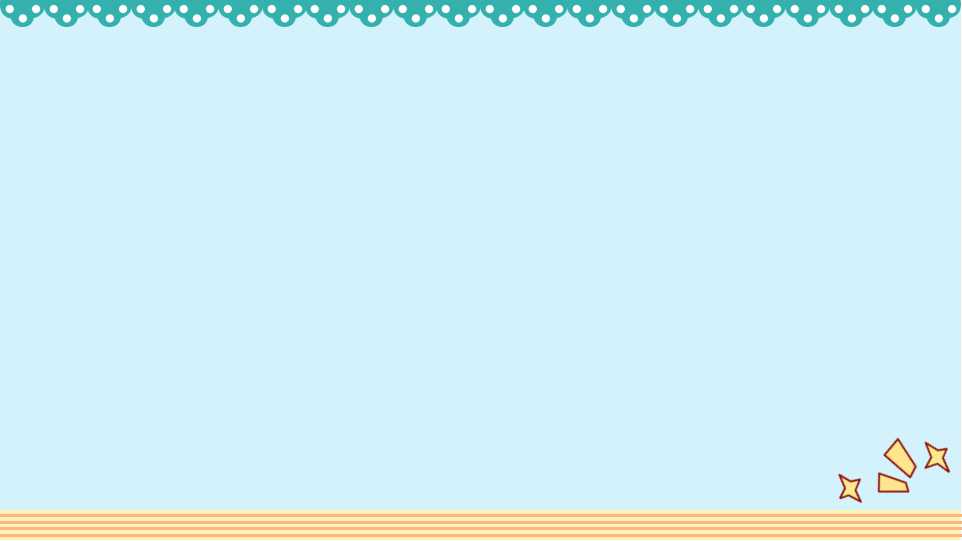 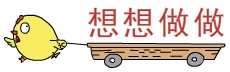 2.
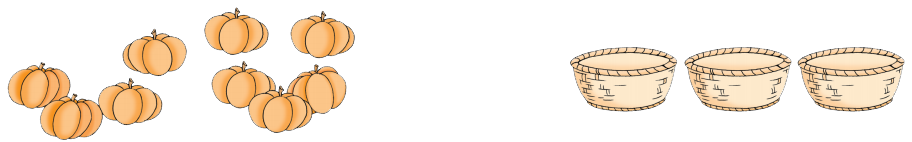 9个南瓜，平均放在3个筐里，每筐放（    ）个。
3
＝
9÷
3
3
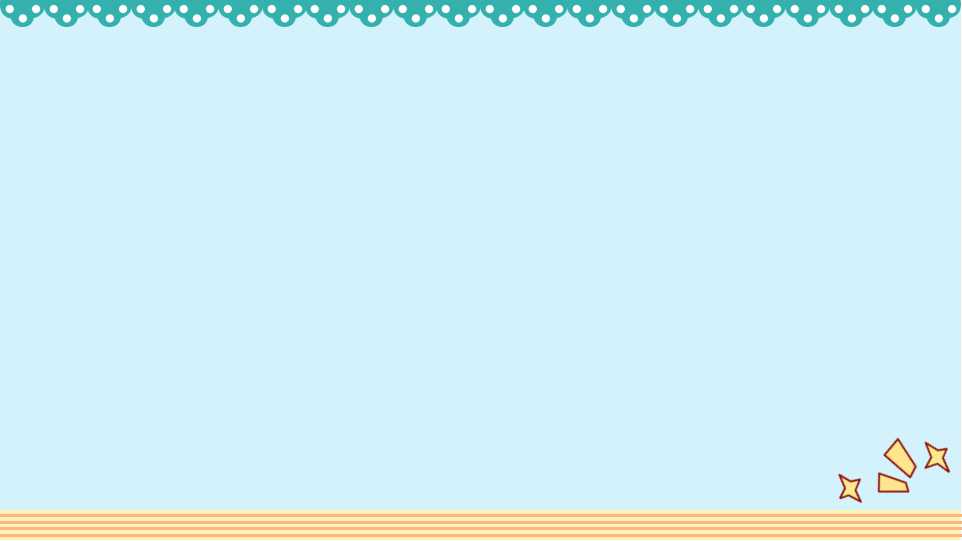 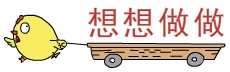 3.
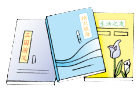 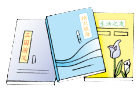 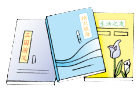 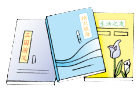 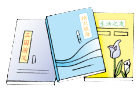 5
（1）有15本书，每3本一堆，摆成了（  ）堆。
＝
÷
15
3
5
3
（2）有15本书，平均摆成5堆，每堆（  ）本。
＝
÷
15
5
3
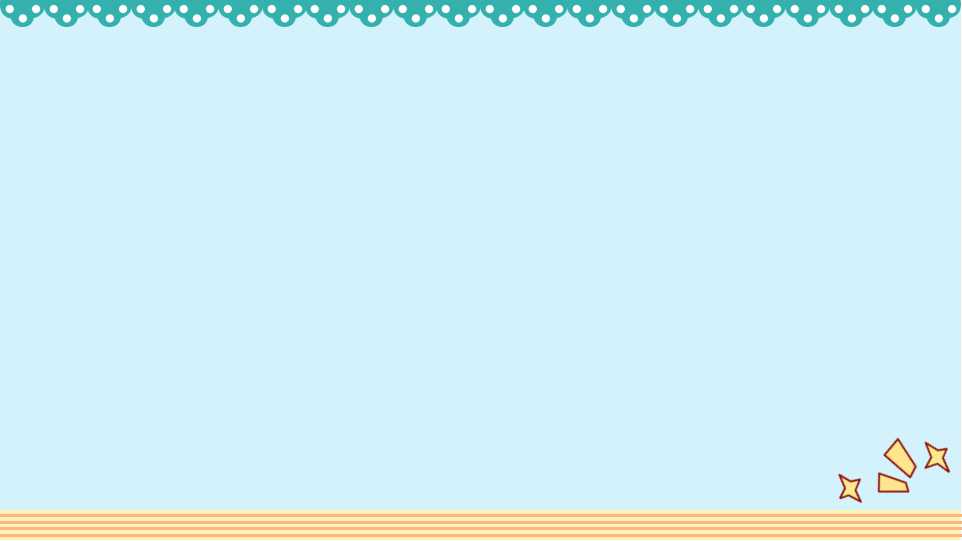 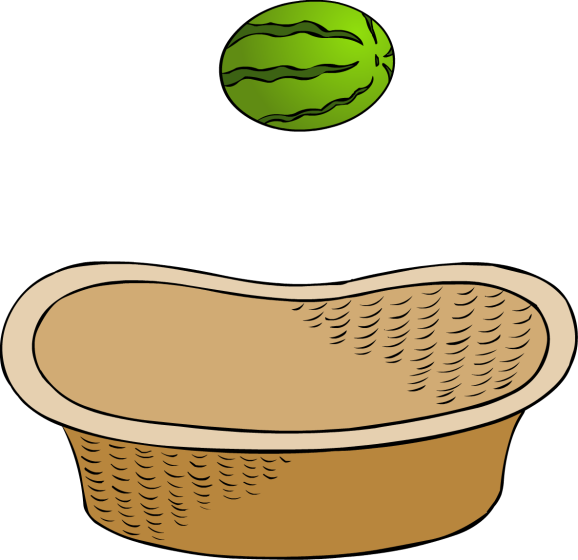 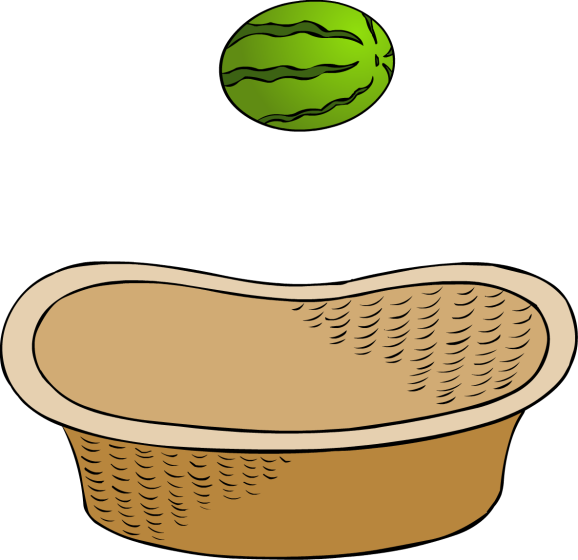 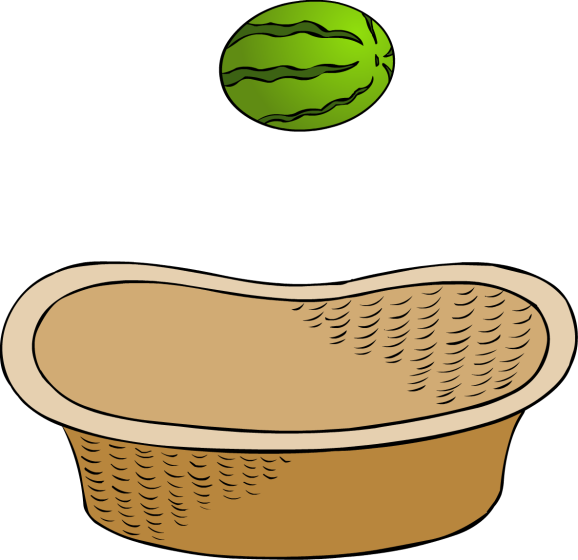 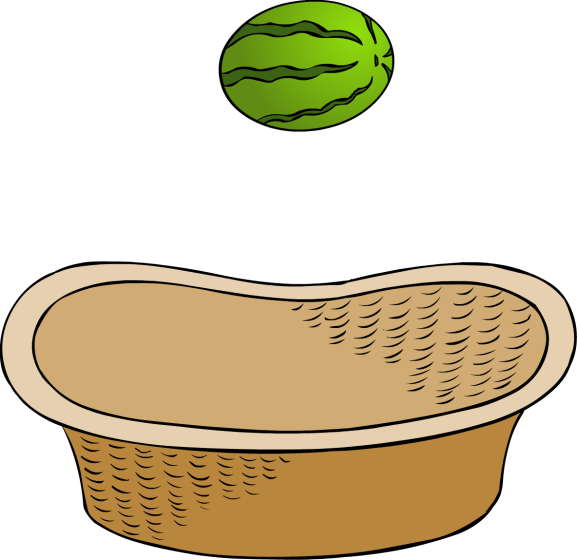 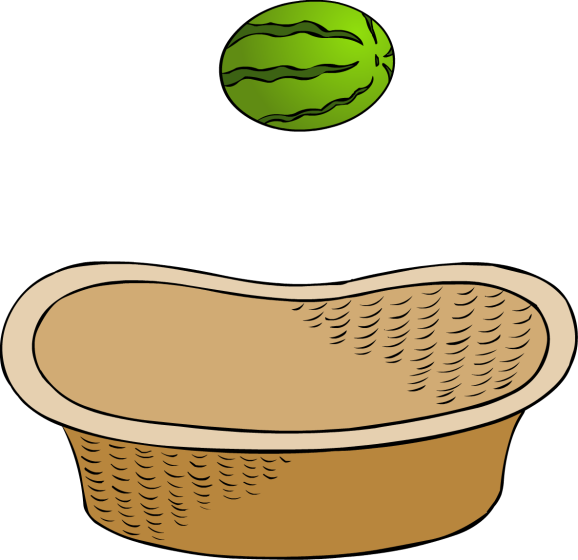 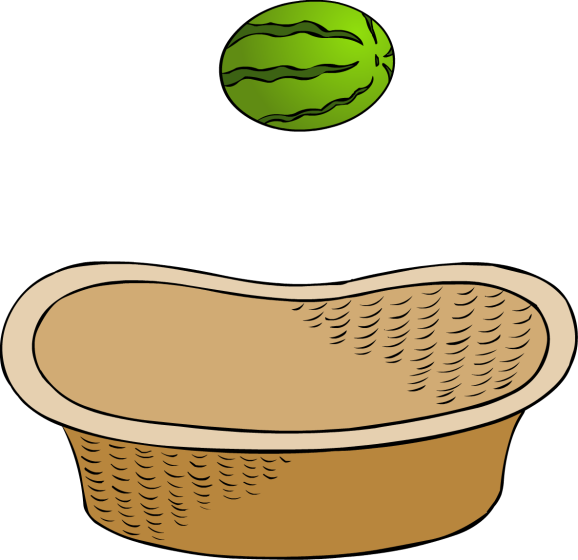 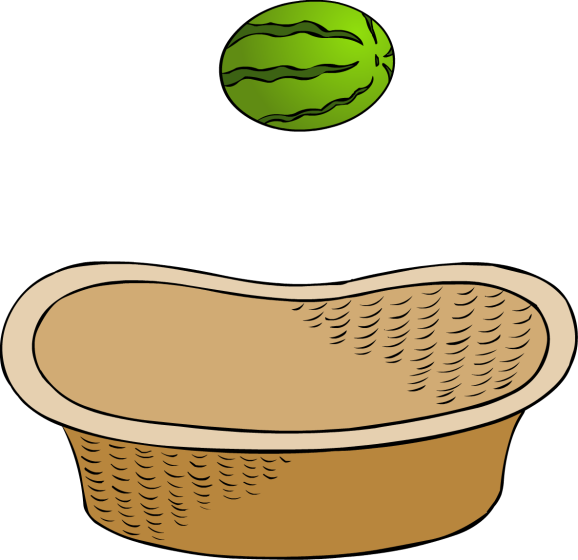 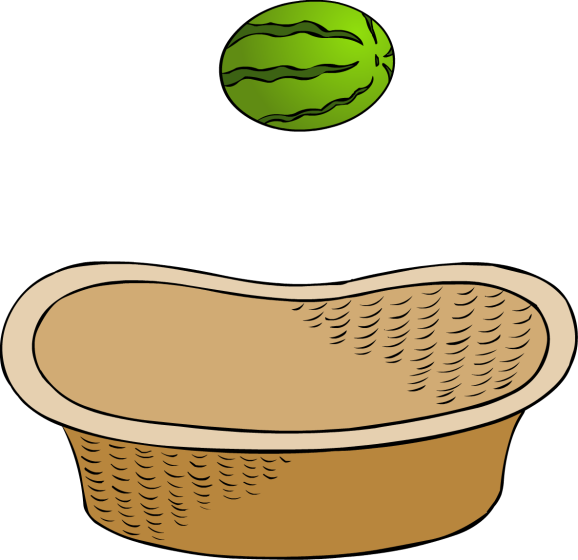 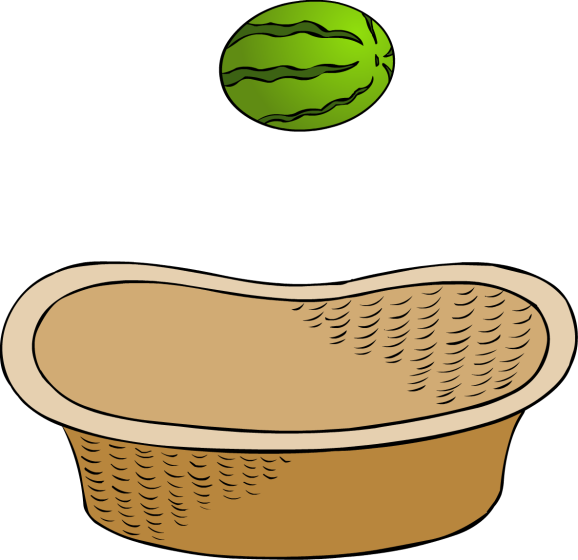 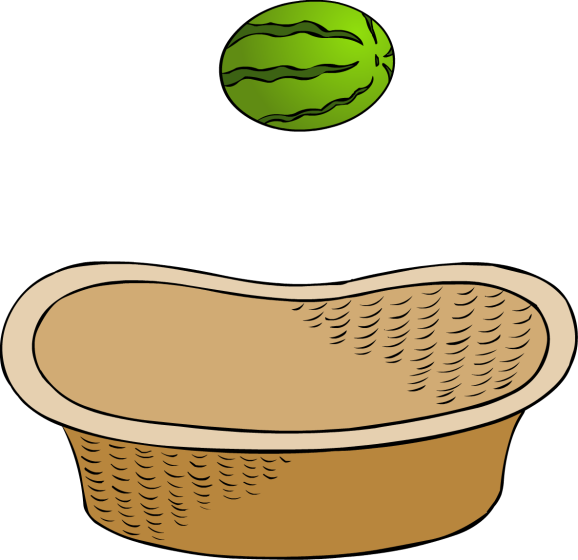 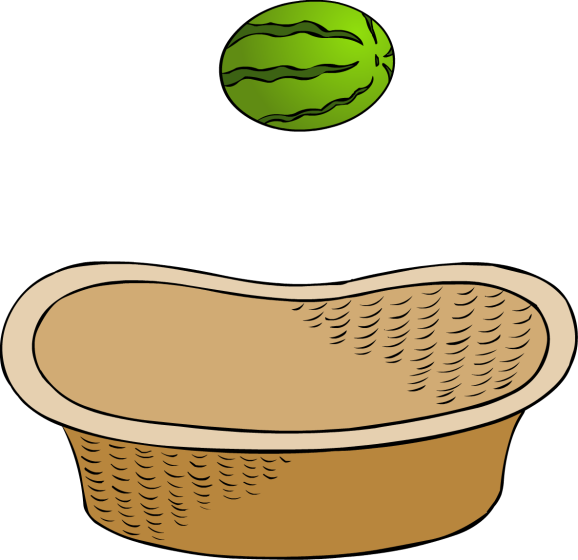 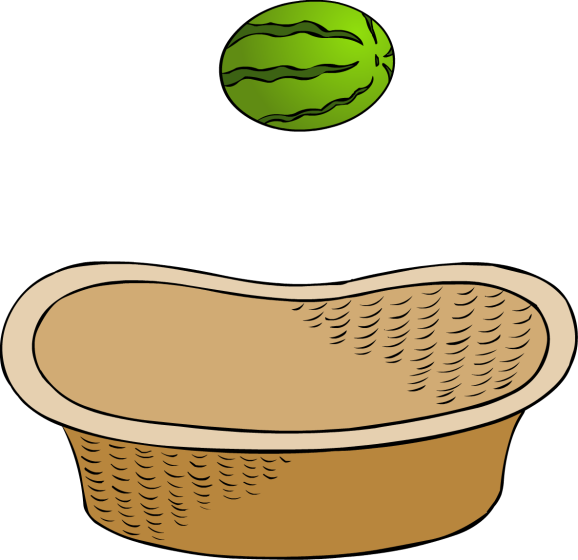 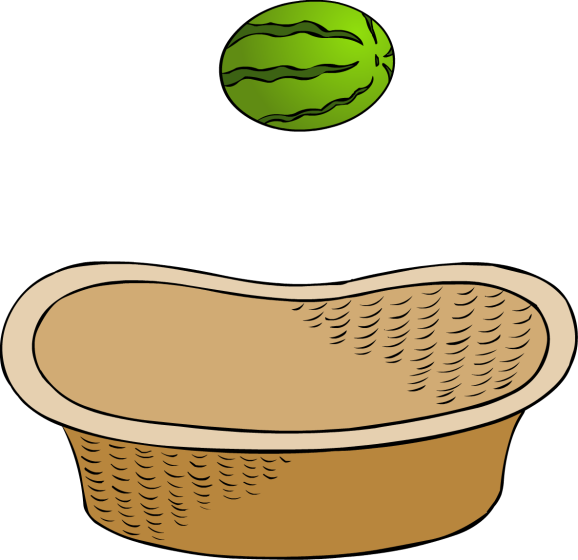 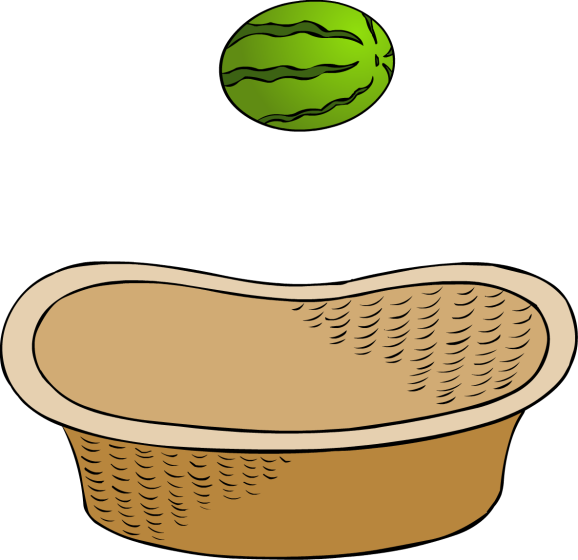 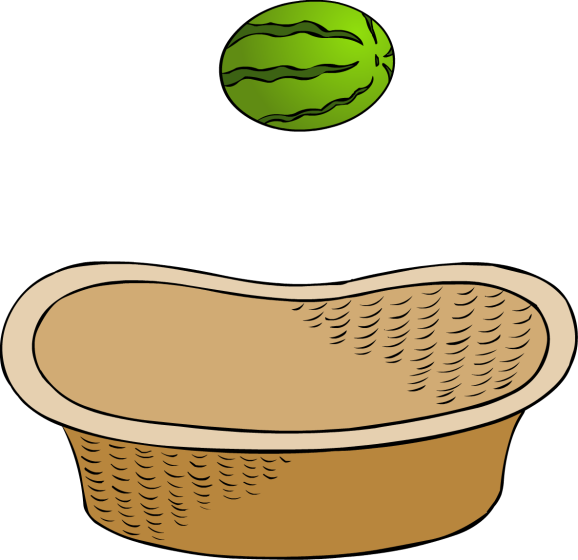 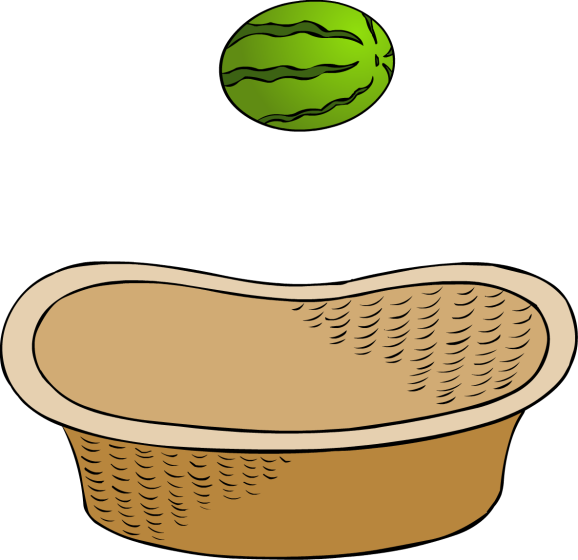 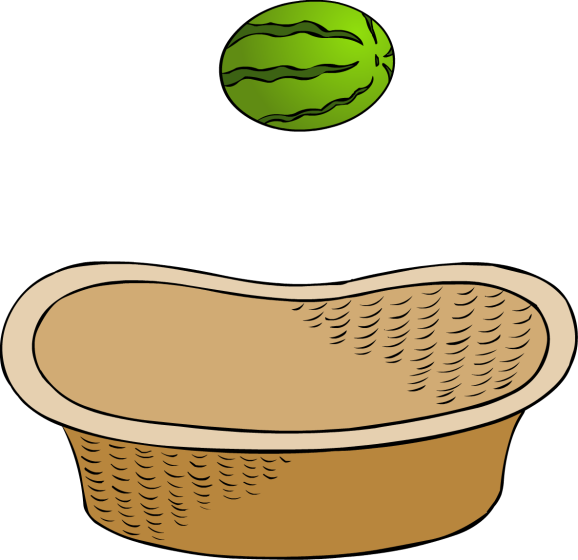 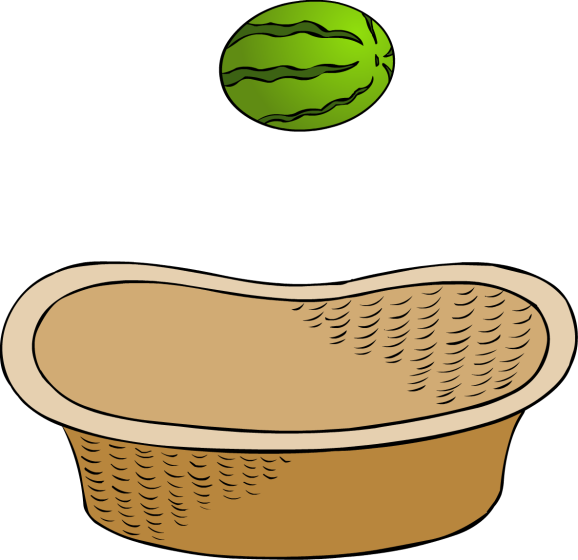 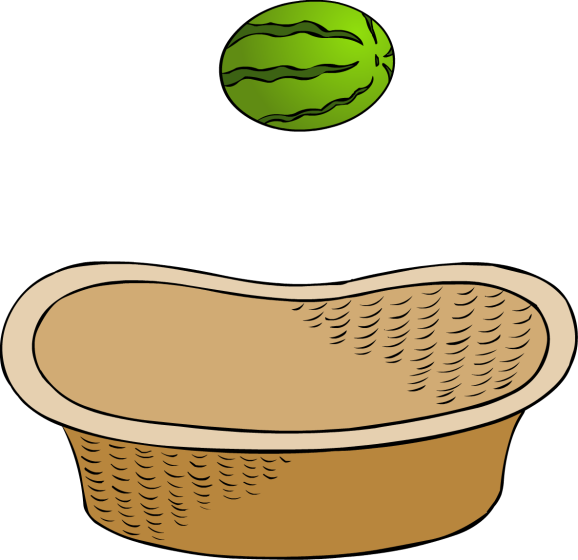 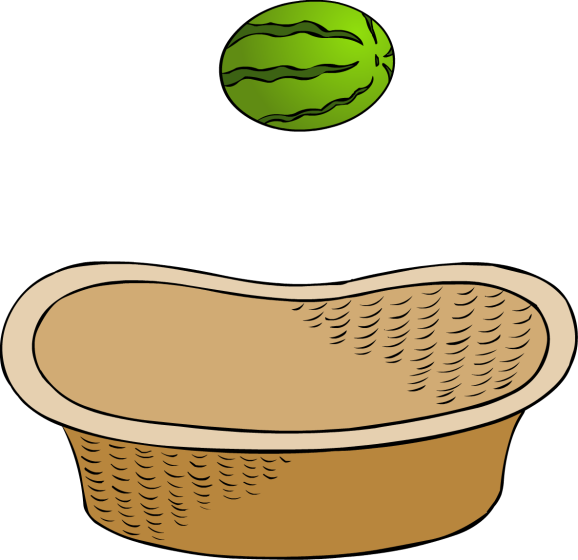 4. 看图写出除法算式。
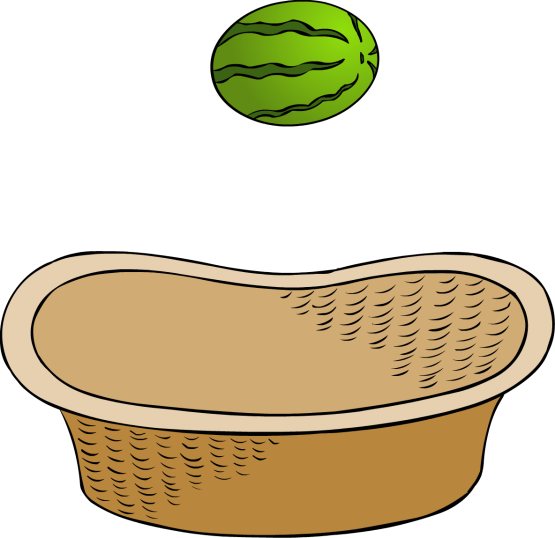 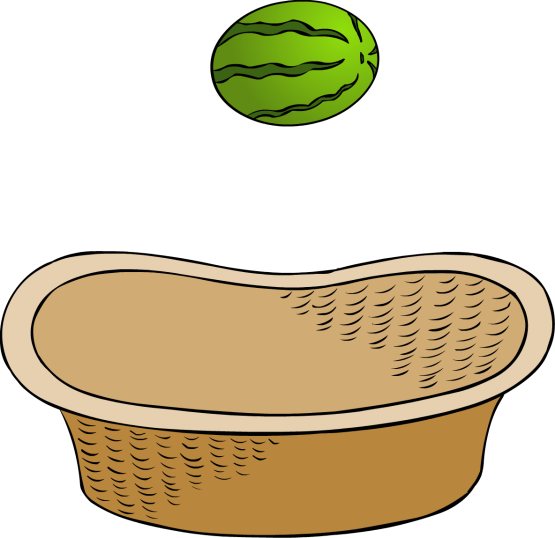 10÷2 = 5
___________
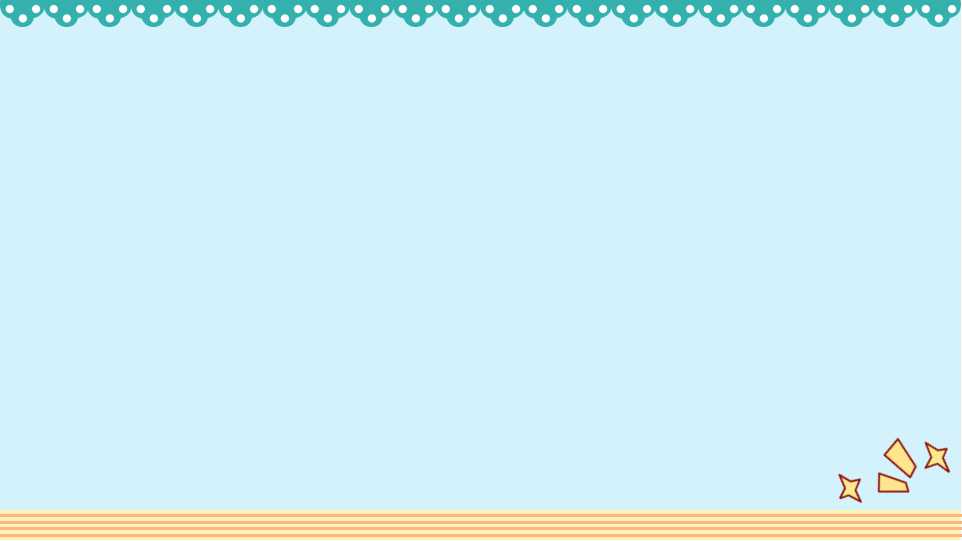 每 2 只一副。
5.
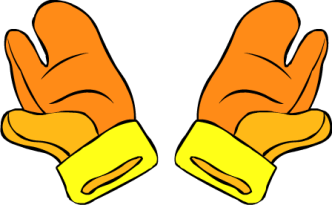 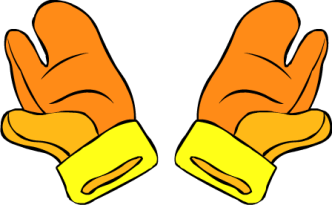 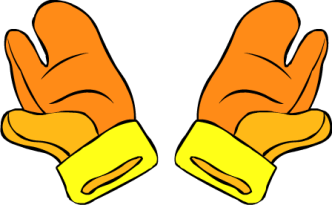 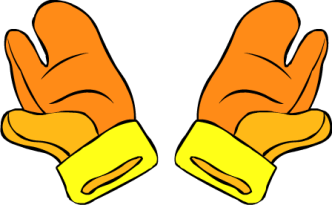 8 ÷     =
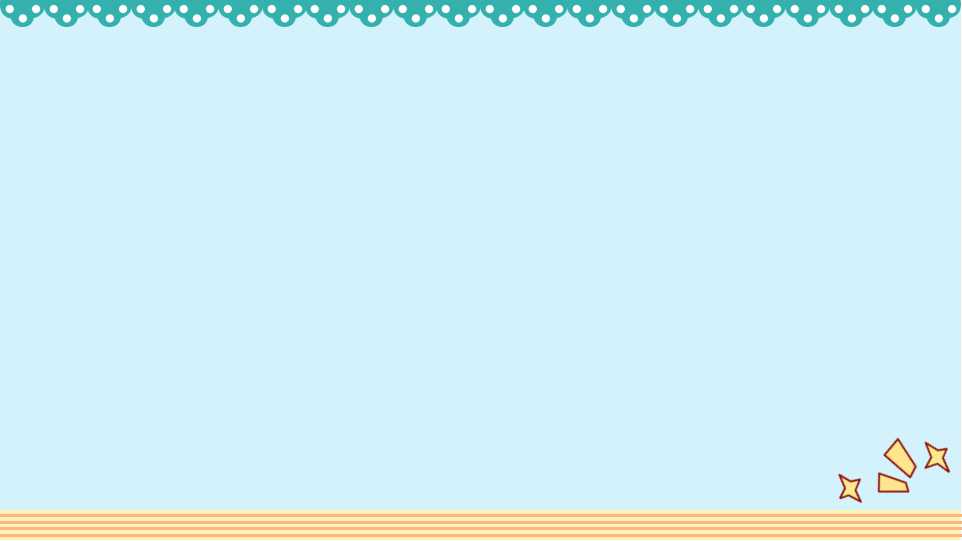 被除数是 15，除数是 3，商是 5。
把 20 平均分成 5 份，每份是 4。
9 个苹果，每 3 个一份，分成了 3 份。
6. 请写出除法算式。
列式：
15÷3＝5
列式：
20÷5＝4
列式：
9÷3＝3
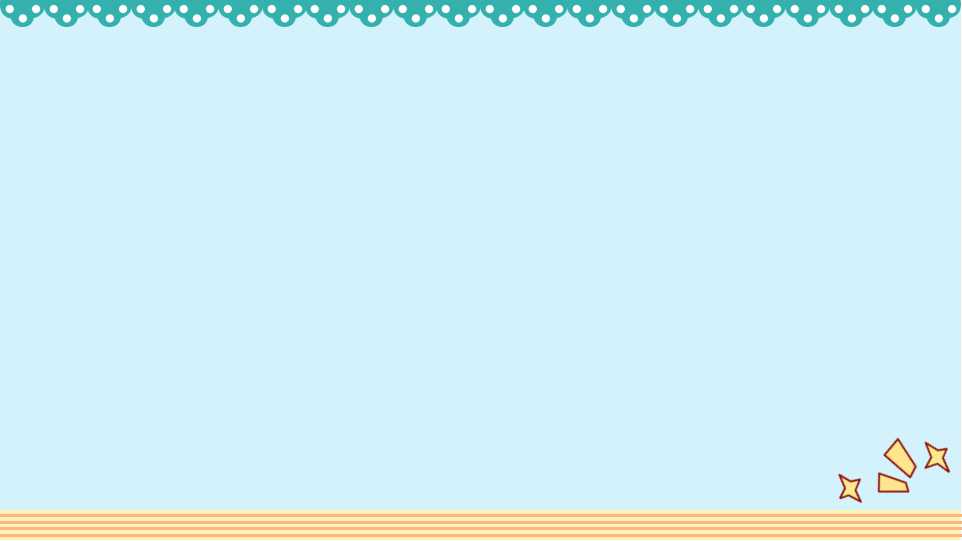 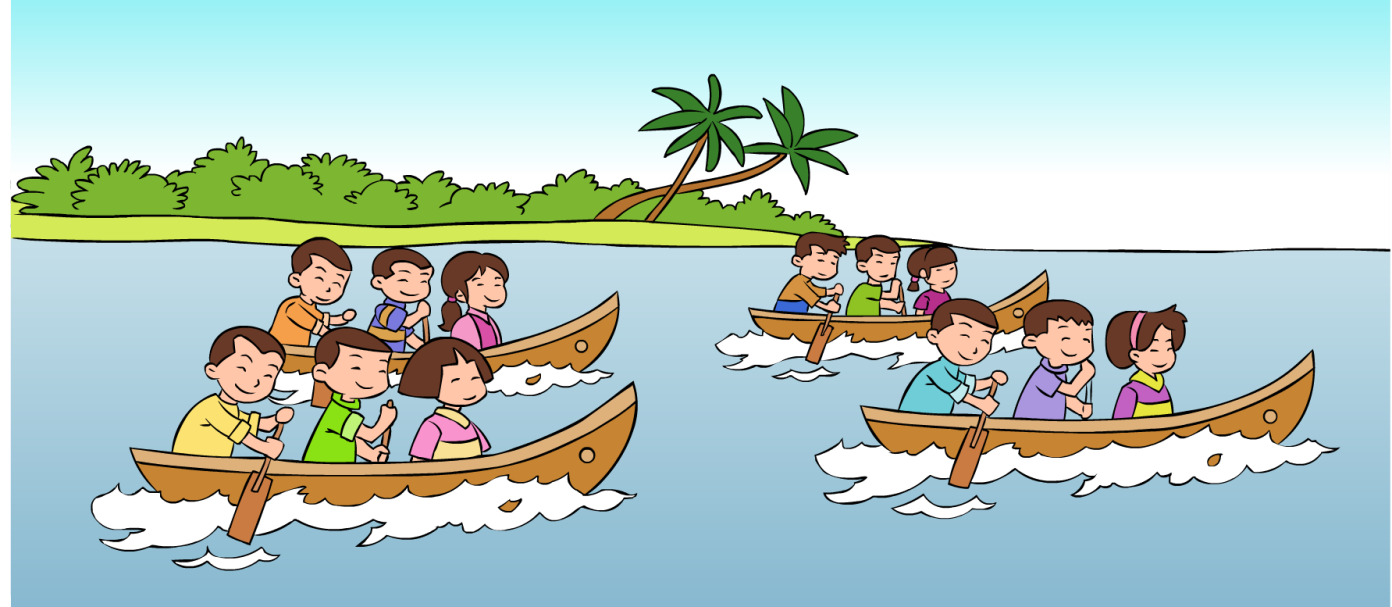 7.(1)
每条船上有 3 人，4 条船上共有(   )人。
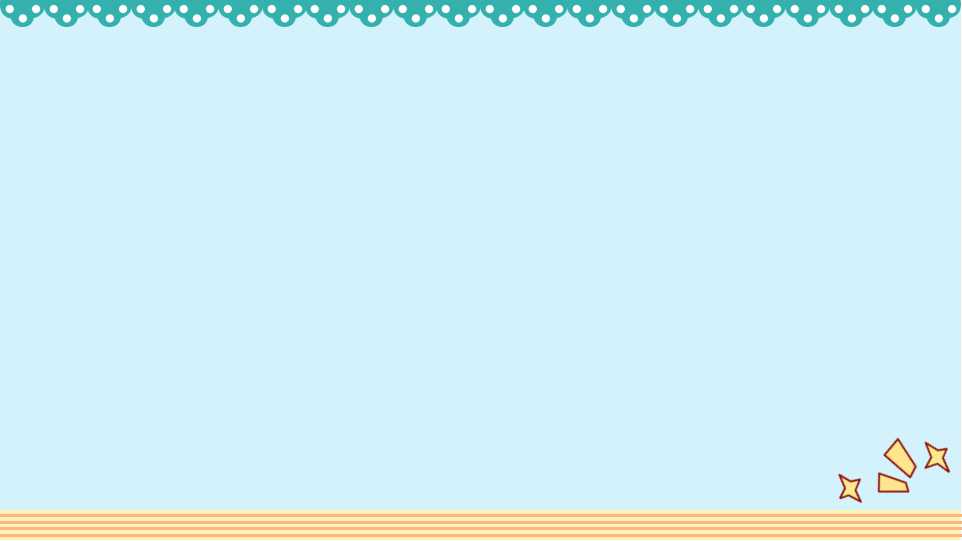 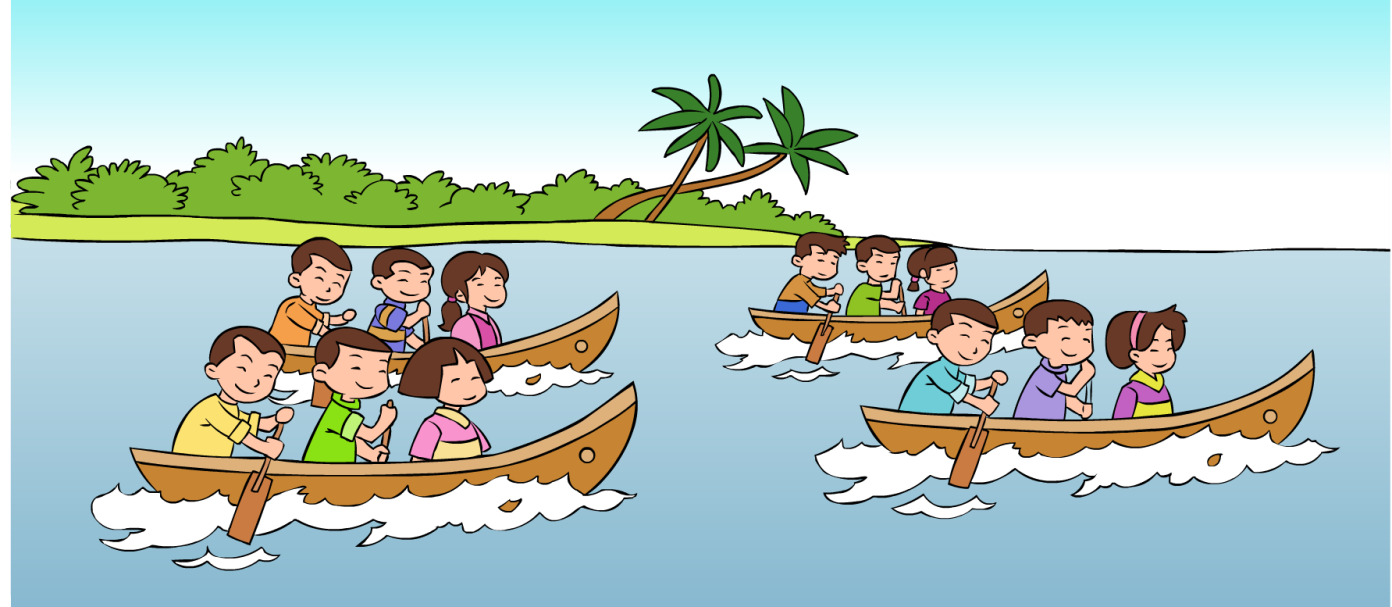 (2)
12 人坐 4 条船，平均每条船上有(   )人。
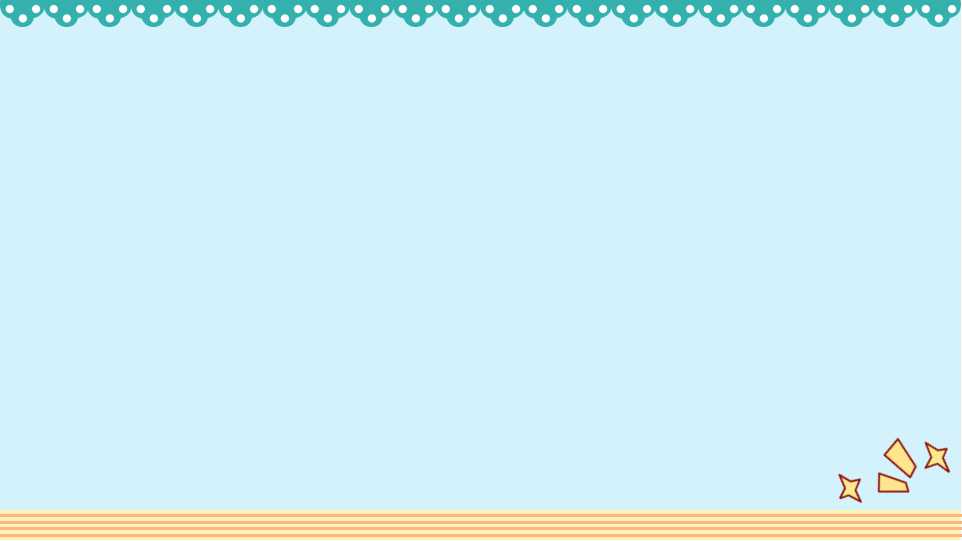 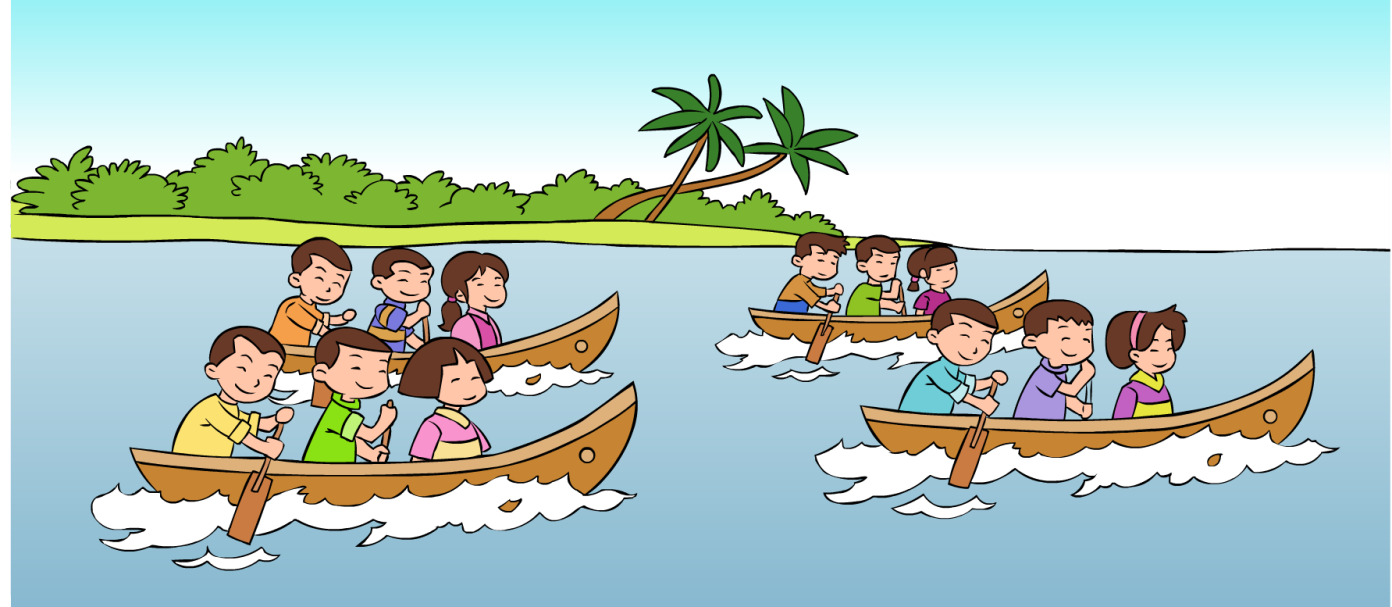 (3)
12 人，每 3 人坐一条船，需要(   )条船。
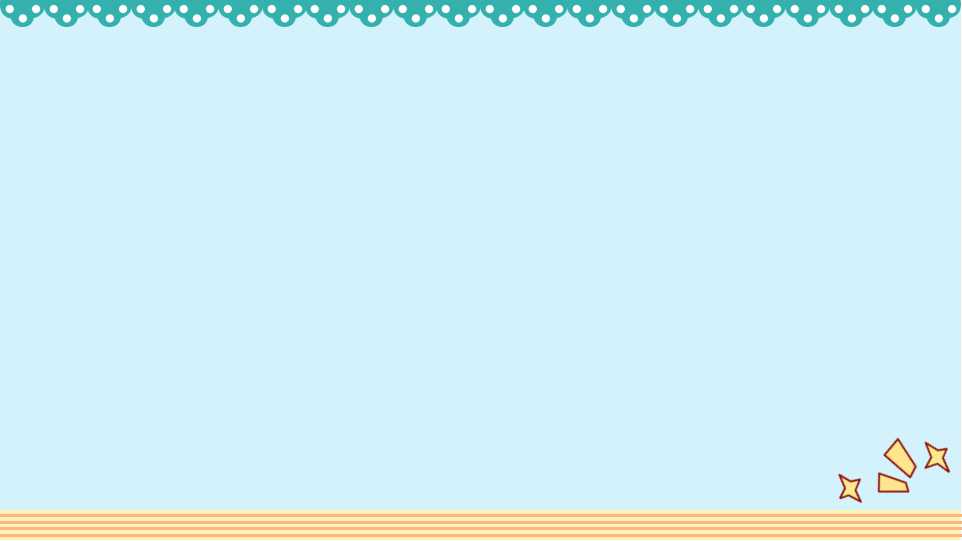 有15个苹果，平均分给爸爸、妈妈和小明，每人分得（）个；如果爷爷、奶奶也参加分，那么平均每人分得（）个。